Tworzenie dokumentów dostępnych cyfrowo
Departament Społeczeństwa Informacyjnego, 2021
Plan szkolenia
Czym jest dostępność cyfrowa?
Wymogi dostępności cyfrowej dla dokumentów
Planowanie dostępności cyfrowej dokumentów
Podstawy dostępności cyfrowej dokumentów tekstowych (Word)
Podstawy dostępności cyfrowej arkuszy kalkulacyjnych (Excel)
Podstawy dostępności cyfrowej prezentacji (PowerPoint)
Czym jest dostępność cyfrowa?
Czym jest dostępność cyfrowa 1/3
Przyjazność dla osób z niepełnosprawnościami
Dzięki dostępności cyfrowej osoby z niepełnosprawnościami mogą wygodnie korzystać z serwisów internetowych i aplikacji mobilnych.
Czym jest dostępność cyfrowa 2/3
Obowiązek i szansa dla podmiotów publicznych
Dostępność cyfrowa to obowiązek prawny, ale też szansa na dotarcie do wszystkich użytkowników, w tym osób z niepełnosprawnościami.
Czym jest dostępność cyfrowa 3/3
Proces wymagający zaplanowania
Dostępność cyfrowa „staje się”, a nie „jest”. Bez konsekwentnych, planowanych działań nie sposób zapewnić ją nawet na poziomie „zgodny z prawem”.
Wymogi dostępności cyfrowej dla dokumentów
1. W Internecie i intranecie tylko dostępnie cyfrowo
Dokumenty, które podmiot publiczny tworzy i publikuje w Internecie lub intranecie muszą być dostępne cyfrowo
Dotyczy to wszystkich dokumentów, także publikowanych w mediach społecznościowych i na „cudzych” stronach czy aplikacjach mobilnych. Wymogi te określa ustawa o dostępności cyfrowej.
2. Ważne daty graniczne
Ustawa o dostępności cyfrowej nie dotyczy:
Dokumentów na stronie internetowej lub w aplikacji mobilnej  opublikowanych przed 23 września 2018 r. (jeśli są archiwalne i nieużywane to przed 23 września 2019r.)
Dokumentów w intranecie lub ekstranecie opublikowanych przed 23 września 2019 r.
3. Dostęp alternatywny i żądanie dostępu
Każdy może żądać zapewnienia dostępności cyfrowej każdego dokumentu.
Dotyczy to także dokumentów, które nie podlegają ustawie ze względu na datę ich publikacji na stronie lub w aplikacji mobilnej.
Musisz zareagować niezwłocznie na takie żądanie (maksymalnie do 7 dni).
4. Nie każdy dokument możesz udostępnić cyfrowo
Ustawa o dostępności cyfrowej nie dotyczy dokumentów:
których publikujący je podmiot nie wytworzył i nie nabył (nie sfinansował ich powstania),
do których zmiany podmiot nie jest uprawniony (np. odręcznie wypełnione oświadczenia majątkowe, skan umowy międzynarodowej)
Planowanie dostępności cyfrowej dokumentów
1. Przygotowanie pracowników
Szkolenia wewnętrzne i zewnętrzne (w tym szkolenie przygotowujące do pracy).
Jasne zasady i wymagania dla każdego z pracowników (poprawianie dostępności dokumentów jest dłuższe i droższe niż tworzenie ich).
Wzorce i szablony dokumentów.
2. Odpowiednie oprogramowanie
Dostępne cyfrowo dokumenty można tworzyć w różnych wersjach Pakietu Microsoft Office – im nowsza wersja tym jest to wygodniejsze
Dostępne cyfrowo dokumenty można tworzyć także w bezpłatnych edytorach typu Open Office, Libre Office,
Do edycji dokumentów w formacie PDF niezbędny jest płatny program Adobe Acrobat Pro.
3. Jasno określone priorytety
Czy to na pewno musi być dokument?
To co bezwzględnie wymagane,
To co powstaje od zera,
To z czego korzystają użytkownicy,
To co ważne dla podmiotu,
Archiwalne „po datach granicznych”,
Dokumenty udostępniane na żądanie.
Pozostałe dokumenty.
4. Wymagania dla podwykonawców
Stawiaj jasne wymagania wykonawcom zewnętrznym, którym zlecasz przygotowanie dokumentu.
Od 6 września 2021r. Zlecając wykonanie dokumentu (np. jako formy prezentacji wyników badania) podmiotowi zewnętrznemu musisz dodać klauzule dostępnościowe w umowie, opisie przedmiotu zamówienia itp.
Podstawy dostępności cyfrowej dokumentów tekstowych (Word)
1. Używaj wbudowanych styli i nagłówków (Word) 1/2
Style pomogą zachować jednolite formatowanie – nie musisz pamiętać jak co sformatować.
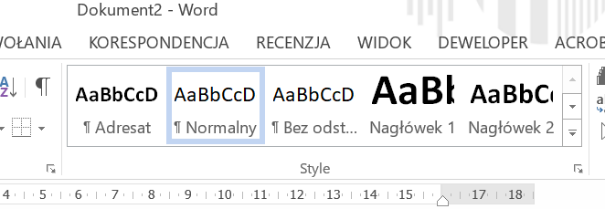 1. Używaj wbudowanych styli i nagłówków (Word) 2/2
Artykuł dziel na sekcje, a ich tytułu oznaczaj jako styl „Nagłówek” – na odpowiednim poziomie.
Jeśli wygląd stylu nie pasuje do Twojego dokumentu możesz go zmodyfikować.
Dobrze wdrożone nagłówki pozwolą Ci automatycznie wygenerować spis treści i „Zakładki” do PDFa.
2. Stosuj narzędzia do tworzenia list (Word)
Narzędzie „Listy” pozwala zachować jednolite formatowanie i logikę list.
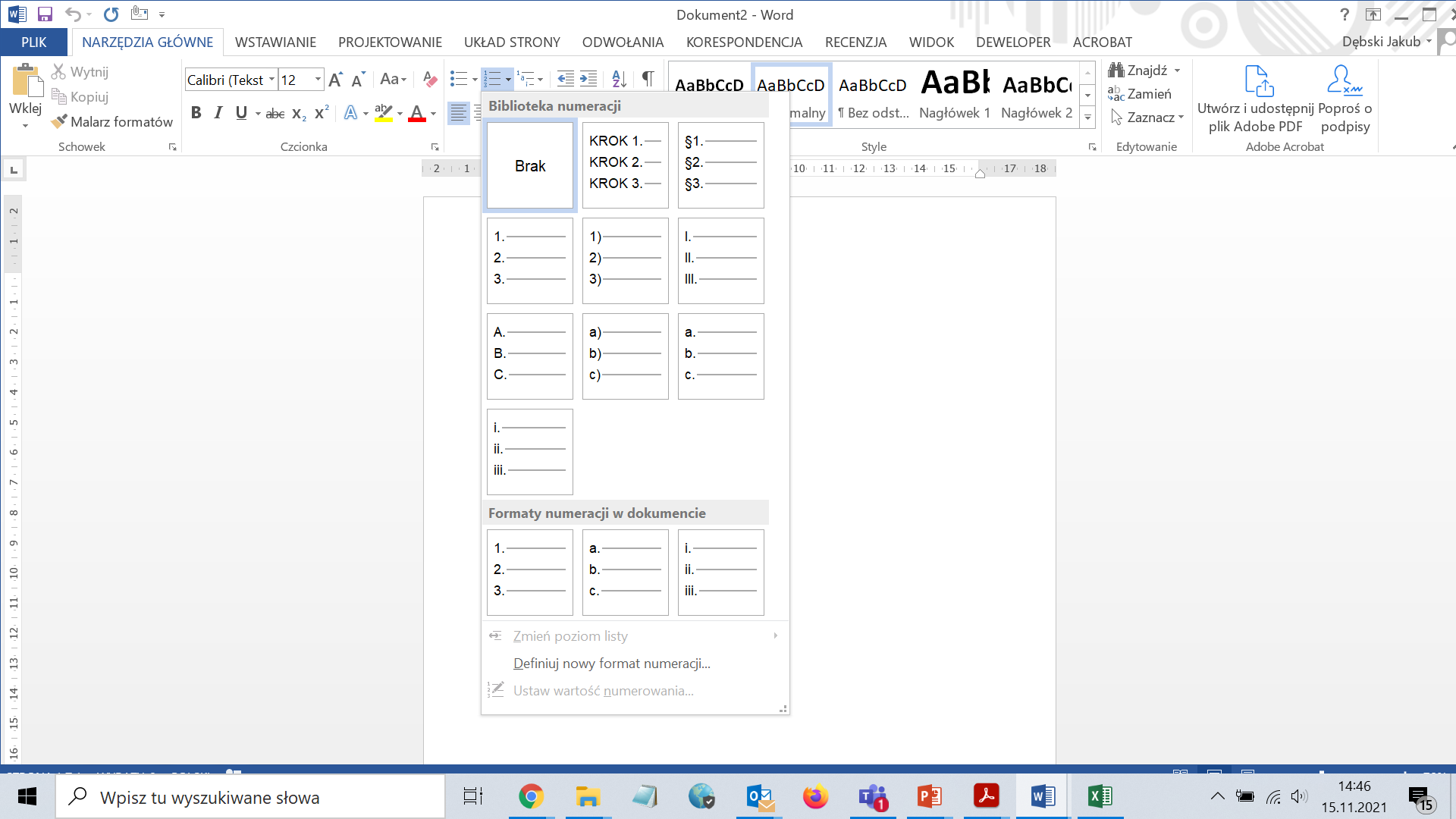 3. Twórz zrozumiałe linki (Word)
Twórz linki opisujące dokąd prowadzą, a nie w stylu „http://...” (wyjątkiem dokumenty, które mają być wydrukowane).
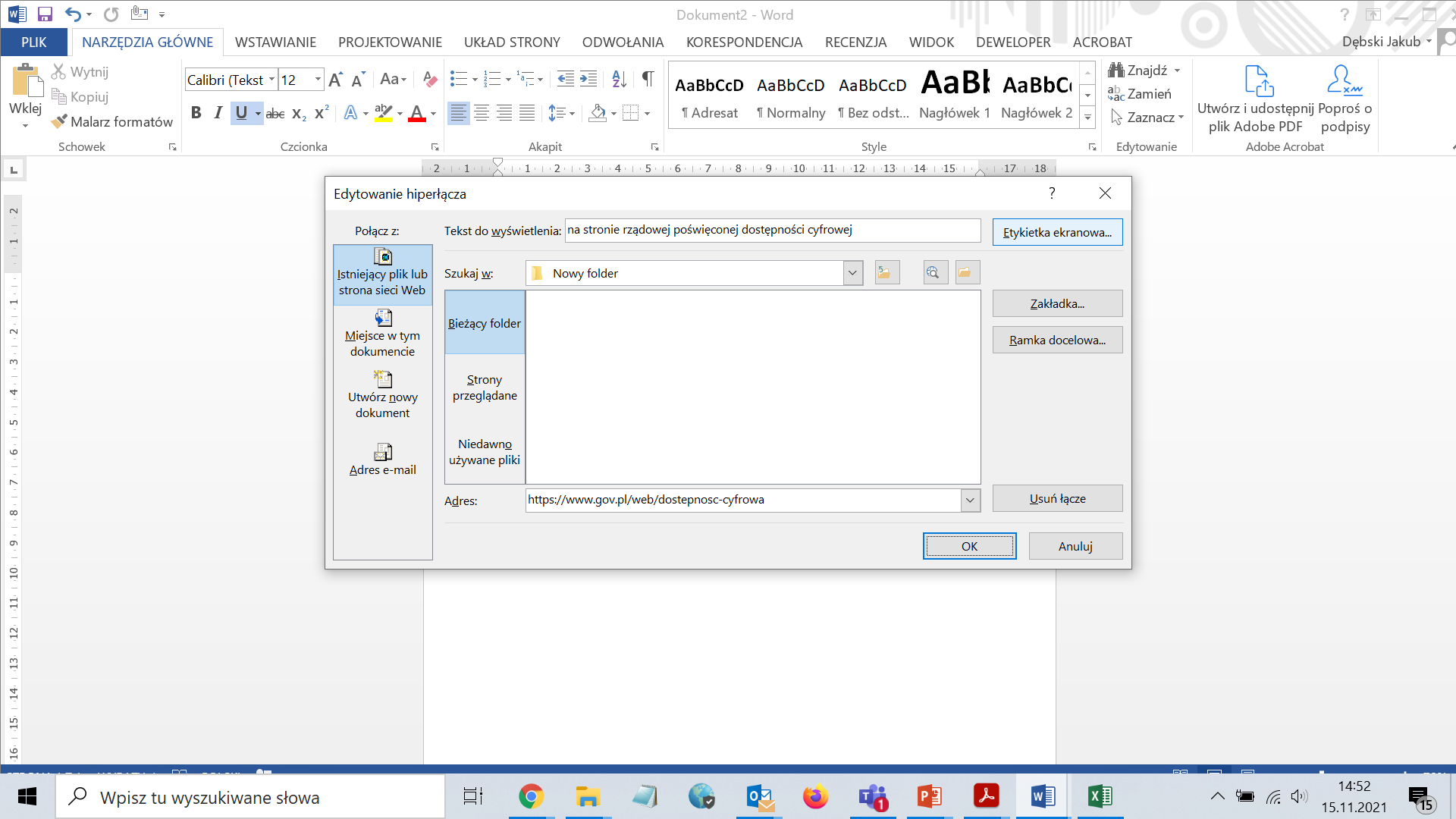 4. Konstruuj tabele możliwie proste i z nagłówkami (Word)
W Wordzie zakres działań jest ograniczony do:
tworzenia tabel narzędziem „Wstawianie – Tabela”
tworzenia maksymalnie prostych tabel, bez pustych komórek
oznaczania wersa nagłówkowego („Właściwości tabeli” – „Powtórz wiersz…”)
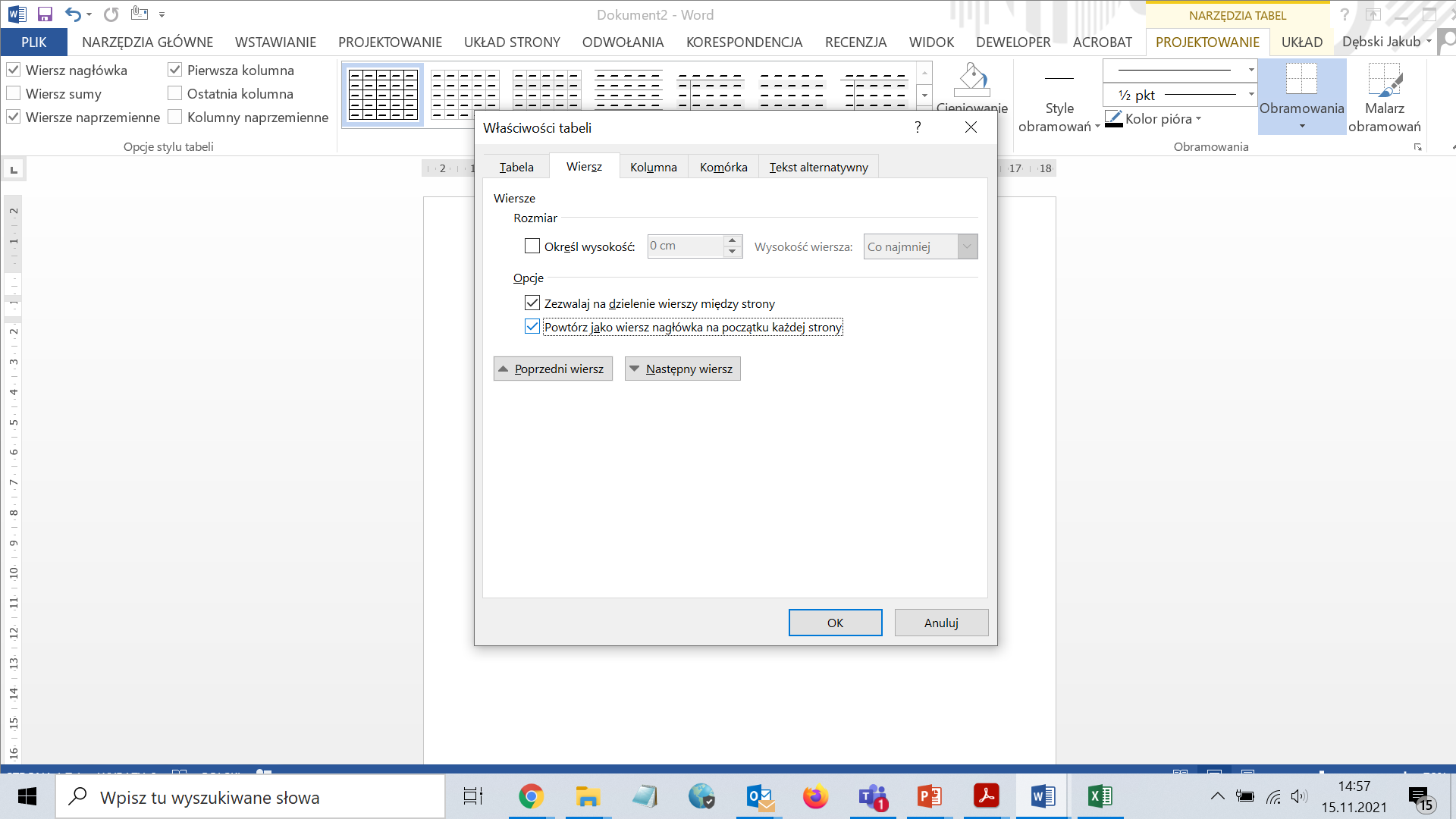 5. Dodawaj opis alternatywny dla grafik i zdjęć (Word)
Opis w prosty i zrozumiały sposób ma opisywać co widać na grafice/zdjęciu.
Treść opisu wpisz w pole „Opis” (Word 2013 i 2016) – w MS Word 365 jest tylko pole „Opis” (bez „Tytuł”).
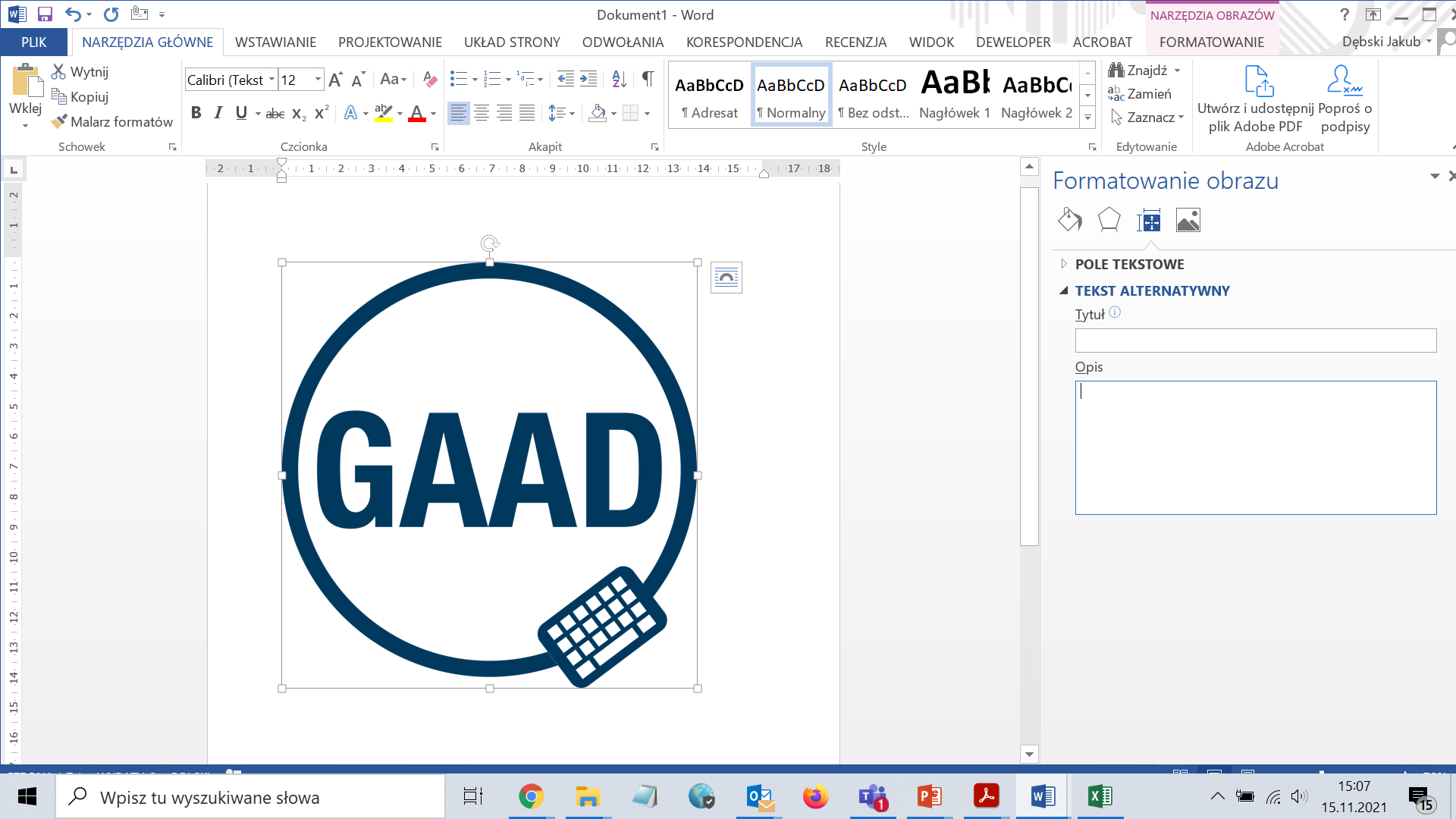 6. Zapewnij odpowiedni kontrast treści do tła (Word)
Kontrast minimalny to 4,5:1 (maksymalny możliwy to 21:1).
Kontrast kolorów może sprawdzić na wiele sposób, np.:
Na stronie internetowej Contrast Ratio,
Za pomocą narzędzia Color Contrast Checker
7. Określ język dokumentu (Word)
Język dokumentu najczęściej określany jest automatycznie, ale sprawdź to.
Język jest bardzo ważny dla osób korzystających z czytników ekranu np. osób niewidomych. 
Jeśli część tekstu jest w innym języku zaznacz tę część i określ oddzielnie jej język.
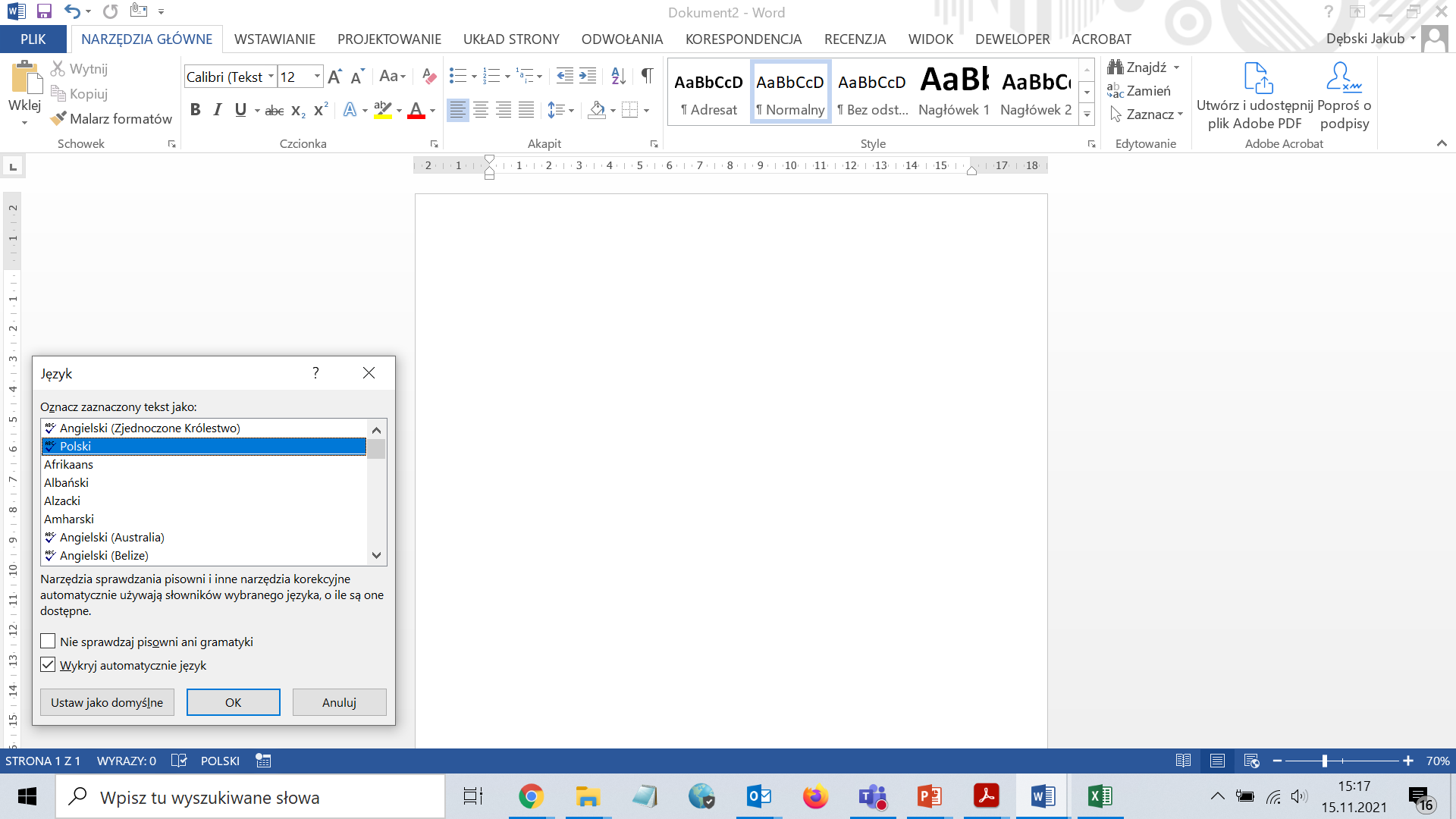 7. Określ tytuł dokumentu (Word)
Tytuł dokumentu jest pierwszą informacją odczytywaną przez czytnik ekranu po otwarciu dokumentu.
Tytuł to nie nazwa pliku. 
Dodaj go we Właściwościach pliku („Plik” w menu głównym).
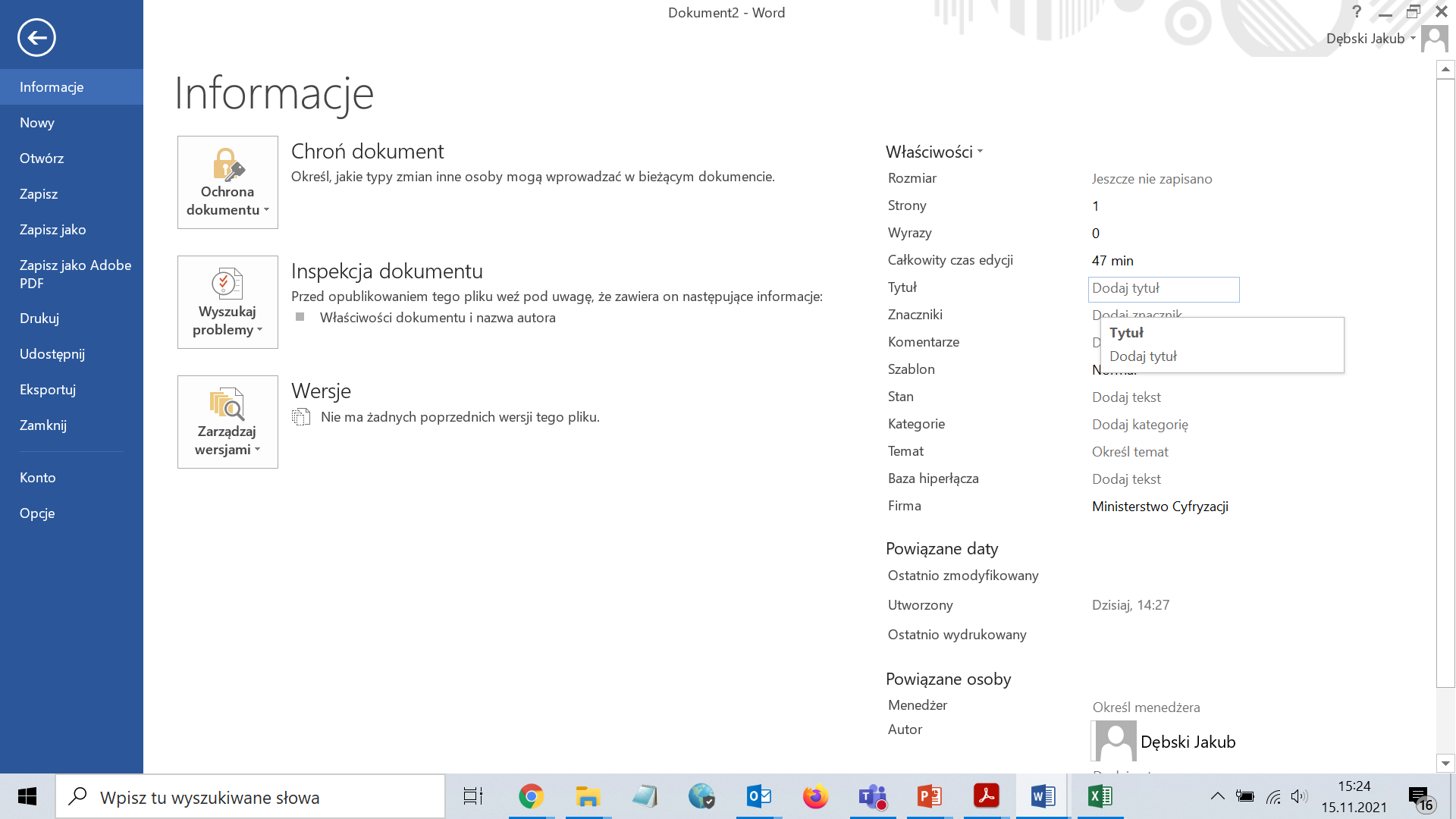 8. Dobre praktyki dla dokumentów (Word)
Pisz zrozumiale, prostymi zdaniami, bez zbędnych słów.
Skróty i akronimy wyjaśniaj przy pierwszym użyciu.
Nie dziel wyrazów automatycznie.
Nie wyrównuj tekstu do obu stron jednocześnie.
Stosuj czcionkę odpowiedniej wielkości (podstawowa około 12 punktów).
Stosuj logiczne odstępy w między częściami tekstu.
Sprawdzaj plik analizatorem dostępności (Plik – Wyszukaj problemy – - Sprawdź ułatwienia dostępu)
Podstawy dostępności cyfrowej arkuszy kalkulacyjnych (Excel)
1. Nadaj unikatowe nazwy arkuszy (Excel)
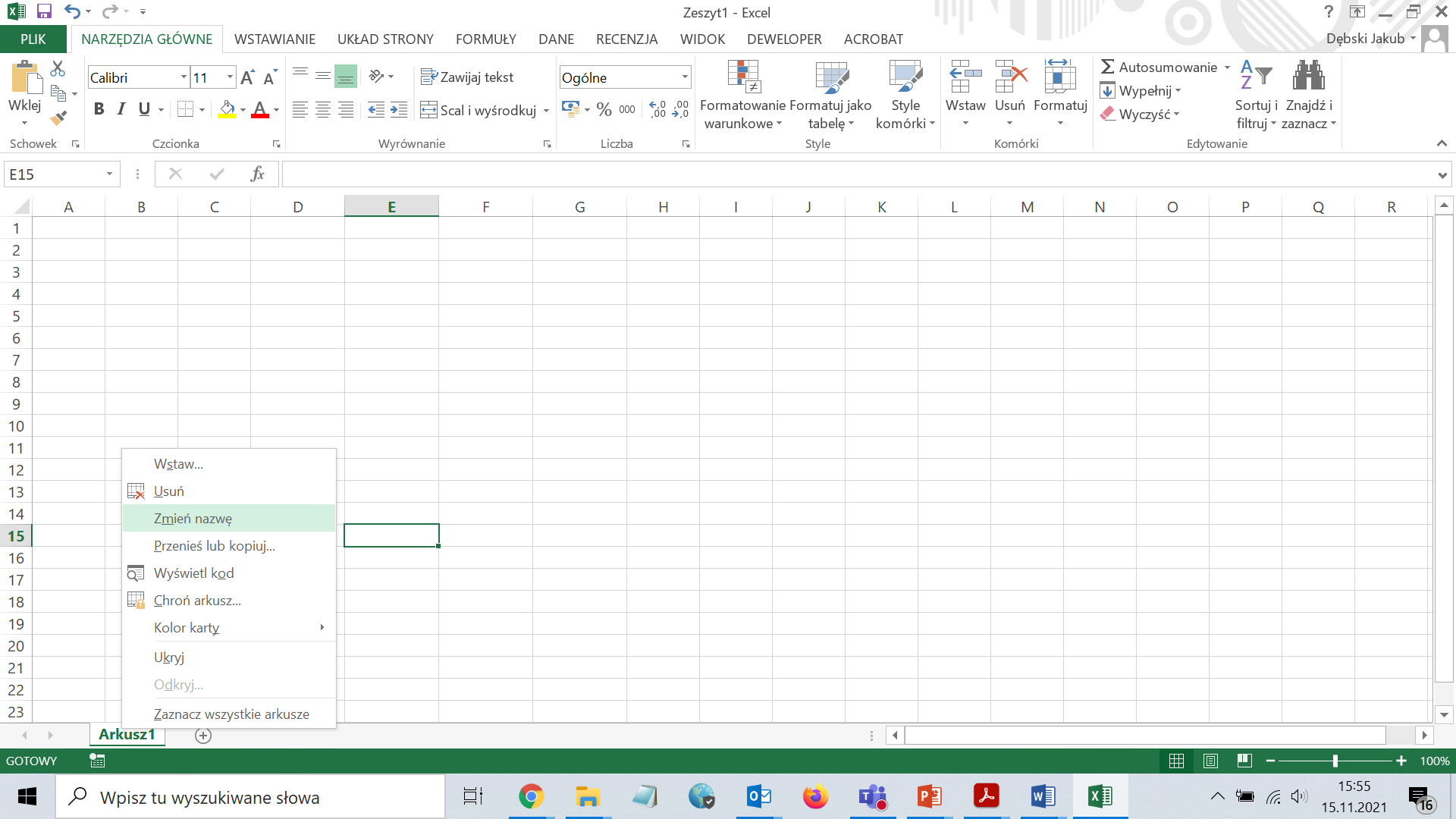 Każdemu arkuszowi nadaj nazwę opisującą jego zawartość.
Arkusze bez treści usuń ze skoroszytu.
2. Konstruuj tabele możliwie proste i z nagłówkami (Excel)
Dane tabelaryczne wpisuj w tabeli, a nie w komórkach skoroszytu (Wstaw – Tabele).
Tabelę buduj od komórki A1 (ewentualnie A2 jeśli w A1 jest opis tabeli). 
Włącz wers nagłówkowy tabeli, a w razie potrzeby także kolumnę.
Scalaj komórki tylko jeśli to konieczne.
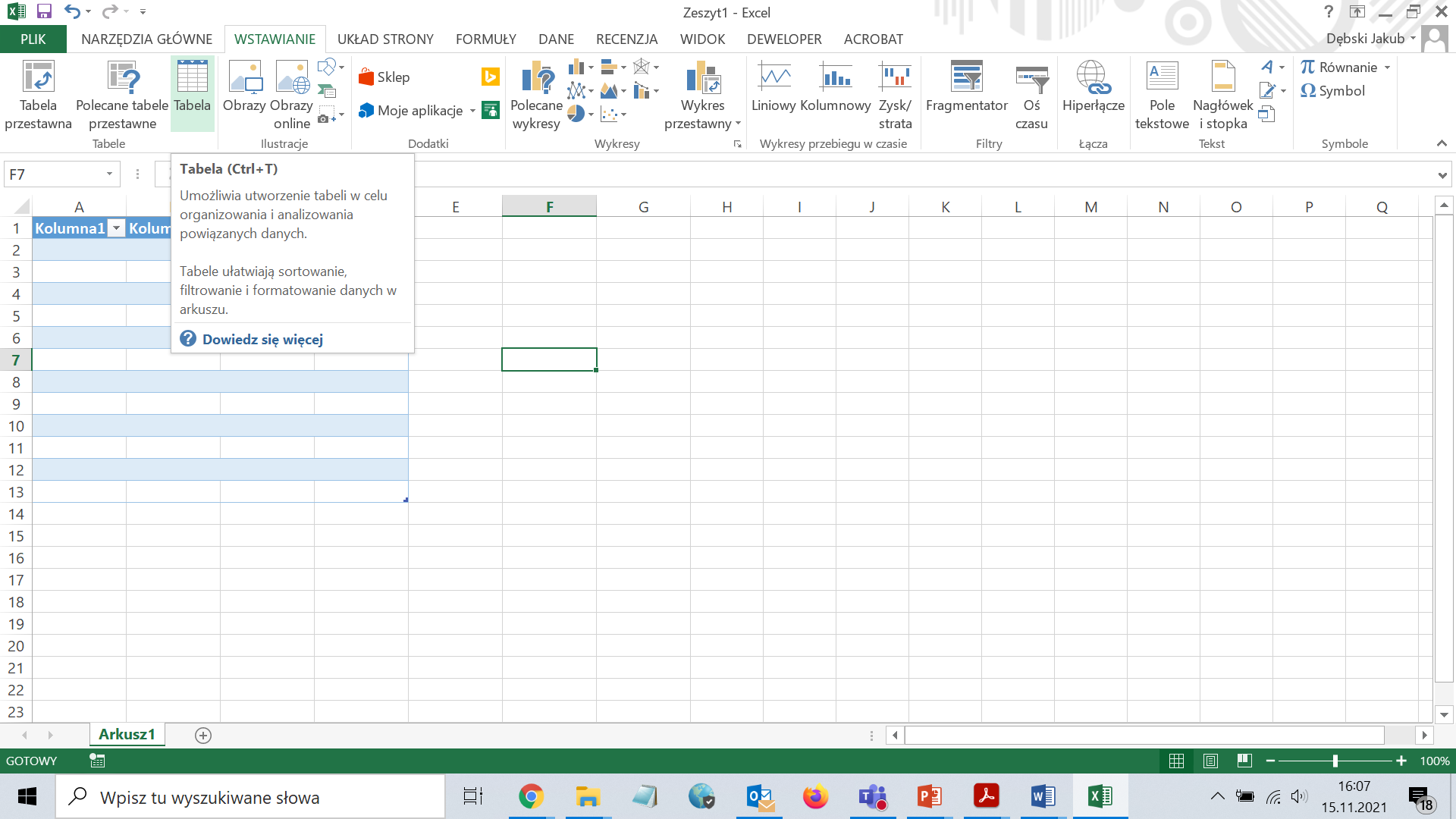 3. Zapewnij odpowiedni kontrast treści do tła (Excel)
Kontrast minimalny to 4,5:1 (maksymalny możliwy to 21:1).
Uważaj, nie wszystkie gotowe szablony formatowania tabel spełniają ten wymóg!
Kontrast kolorów może sprawdzić na wiele sposób, np.:
Na stronie internetowej Contrast Ratio,
Za pomocą narzędzia Color Contrast Checker
4. Dodaj alternatywę tekstową dla elementów graficznych (Excel)
Ograniczaj grafiki do minimum (np. wykresy).
Opis w prosty i zrozumiały sposób ma opisywać co przedstawia wykres.
Treść opisu wpisz w pole „Opis”.
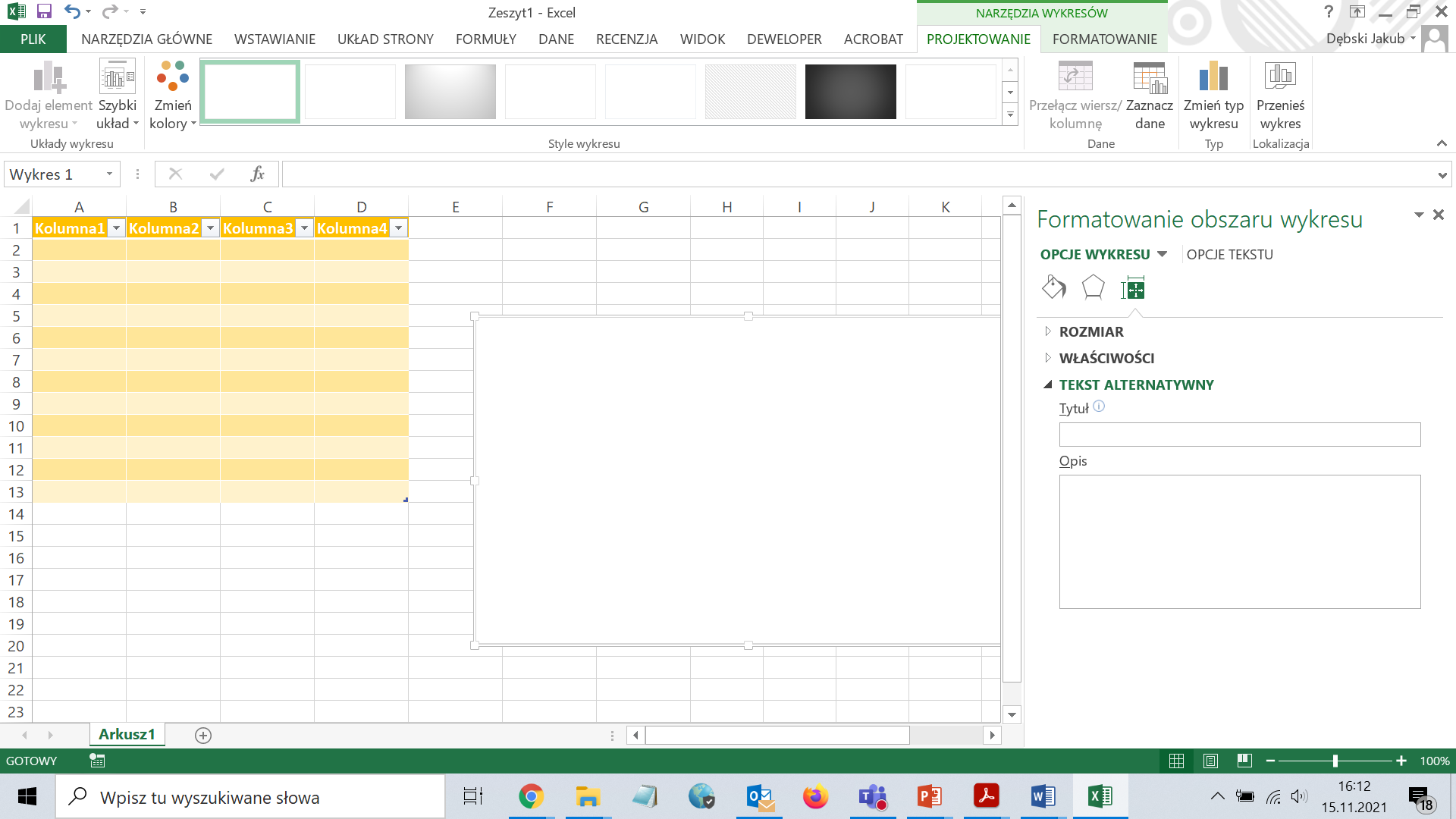 5. Tabelę z danymi i wykres tych danych prezentuj razem (Excel)
Jeśli to tylko możliwe wykres wyświetlaj obok tabeli, na podstawie której powstał. 
Dane w tabeli będą doskonałą alternatywą dla danych pokazywanych wizualnie na wykresie.
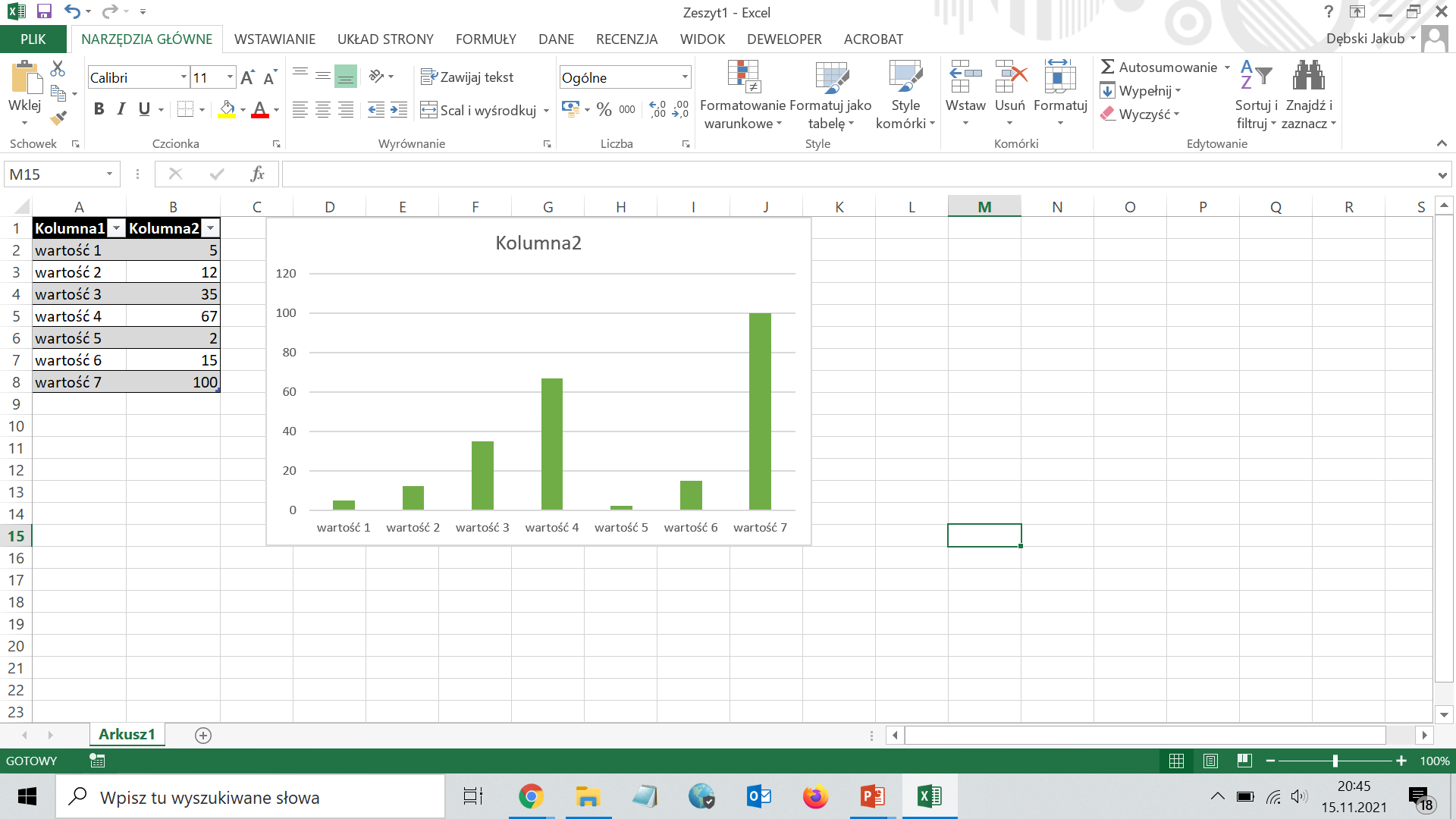 6. Określ tytuł dokumentu (Excel)
Tytuł dokumentu jest pierwszą informacją odczytywaną przez czytnik ekranu po otwarciu dokumentu.
Tytuł to nie nazwa pliku. 
Dodaj go we Właściwościach pliku („Plik” w menu głównym).
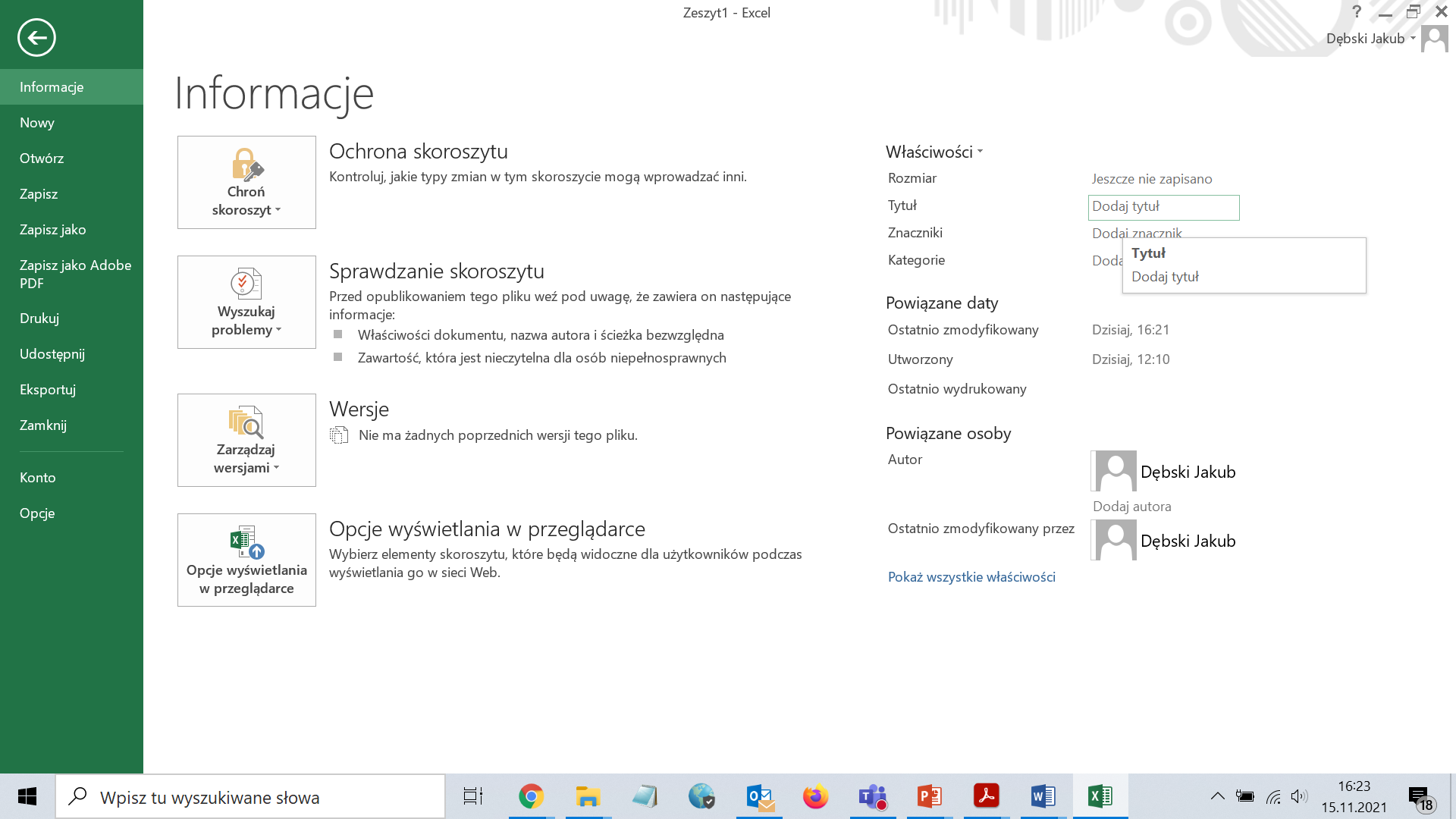 7. Dobre praktyki dla dokumentów (Excel)
Stosuj zasadę „Jedna tabela w jednym arkuszu”
Unikaj wykorzystywania arkuszy Excel jako formularzy do zbierania danych –jeśli jednak się to zdecydujesz dokładnie opisuj gdzie co należy wpisać.
Samodzielnie sprawdź pisownię (Excel nie sprawdza jej automatycznie)
Nie wyróżniaj informacji wyłącznie kolorem – dodaj także inne formatowanie np. pogrubienie
Ukryj wersy i kolumny, w których nie ma żadnych danych,
Sprawdzaj plik analizatorem dostępności (Plik – Wyszukaj problemy – - Sprawdź ułatwienia dostępu)
Podstawy dostępności cyfrowej prezentacji (PowerPoint)
1. Stosuj wbudowane wzorce slajdów (PowerPoint) 1/2
To co tylko możesz ustaw na poziomie wzorca (Widok – Wzorzec slajdów).
We wzorcu ustaw wielkość czcionek i ustawienie elementów, dodaj też wszelkie dekoracyjne grafiki.
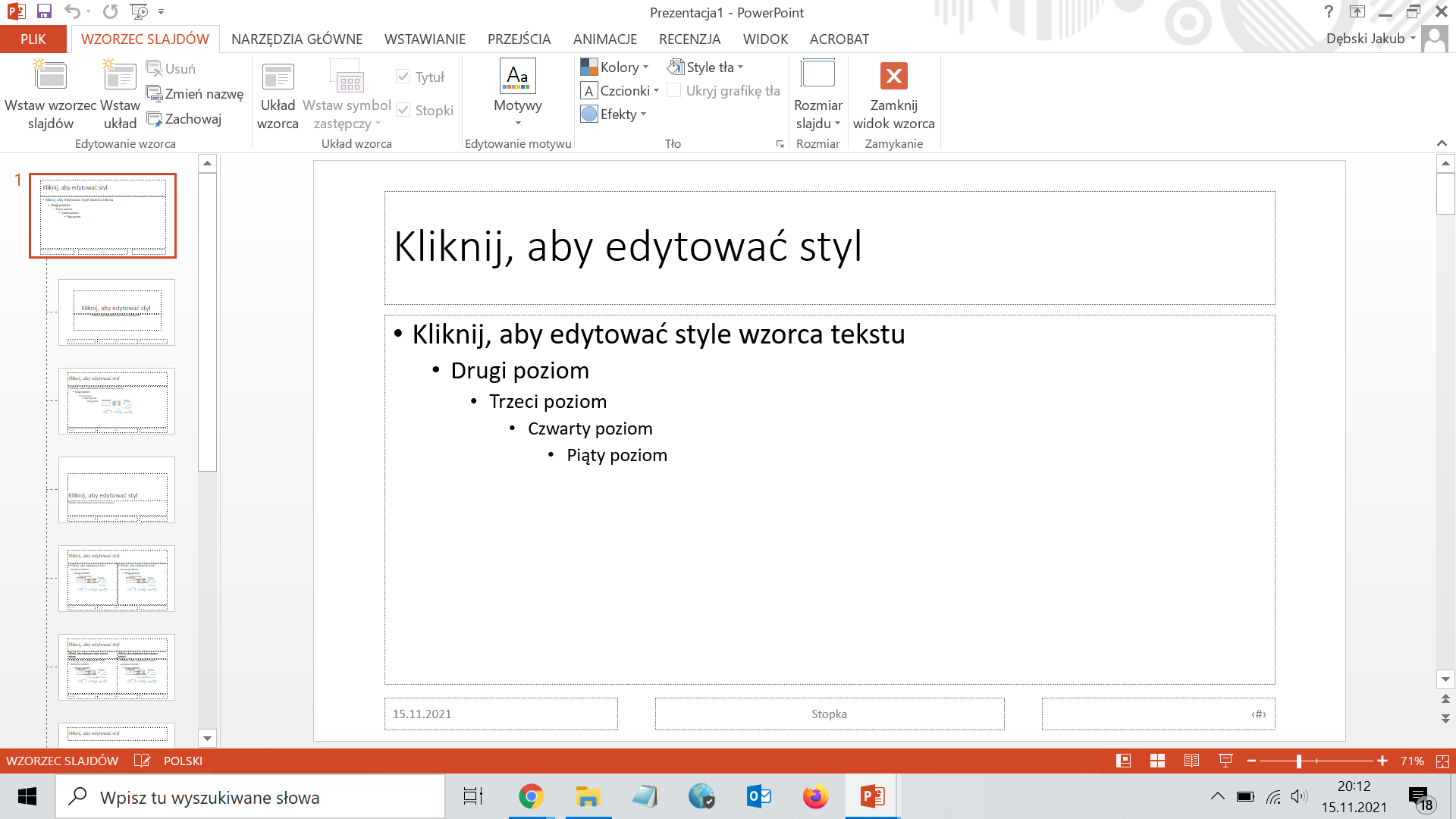 1. Stosuj wbudowane wzorce slajdów (PowerPoint) 2/2
Dodając nowej slajdy korzystaj z „Wstawianie – Nowy slajd” i wybierz odpowiedni rodzaj slajdu.
Możesz tez korzystać z opcji „Duplikuj” i później edytować w nim treść.
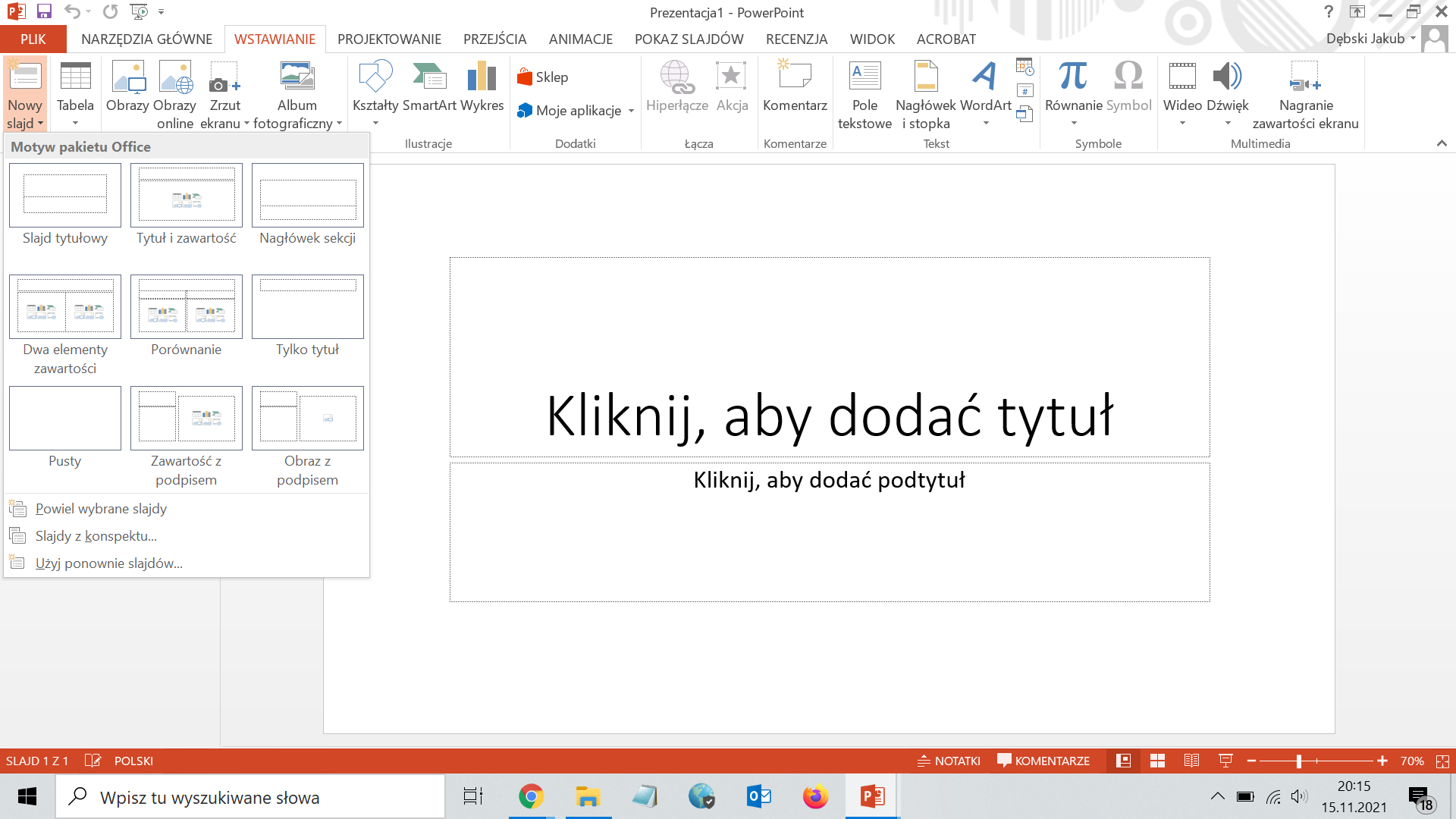 2. Zapewnij unikatowy tytuł każdego slajdu (PowerPoint)
Każdy slajd musi mieć niepowtarzalny tytuł. To po tych tytułach użytkownicy np. niewidomi orientują się co jest treścią danego slajdu.
Pole do wpisania tytułu powinno być w każdy wzorcu slajdu z którego korzystasz.
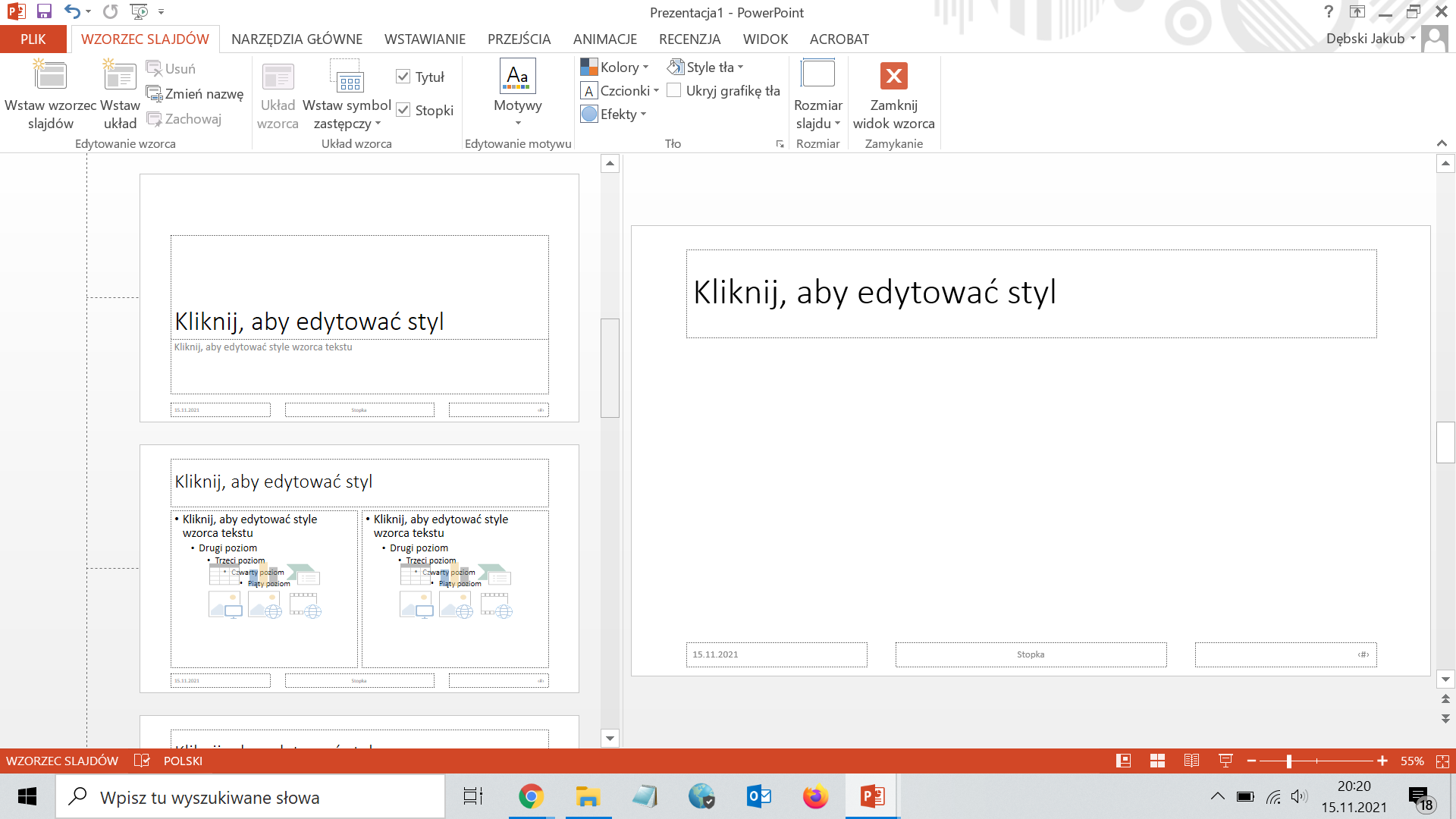 3. Dodawaj opis alternatywny dla grafik i zdjęć (PowerPoint)
Opis w prosty i zrozumiały sposób ma opisywać co widać na grafice/zdjęciu.
W prezentacji tych zdjęć może być dużo – te które nie są wklejone na poziomie wzorca muszą mieć opisy alternatywne.
Treść opisu wpisz w pole „Opis”.
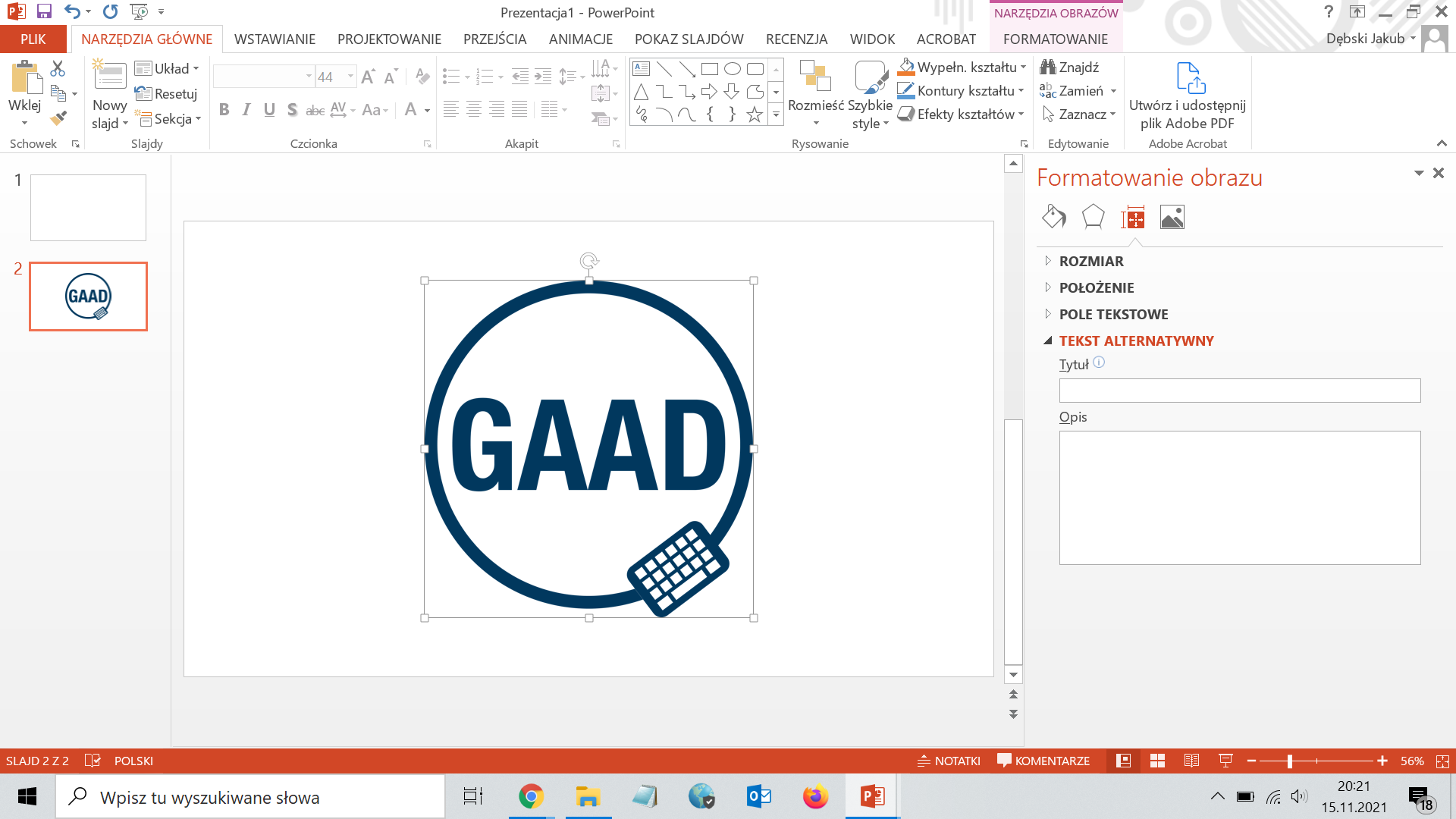 4. Twórz linki dopasowane do kontekstu (PowerPoint)
W prezentacjach, które wysyłasz do czytelników twórz linki opisujące dokąd prowadzą.
W prezentacjach które wyświetlasz na ekranie stosuj linki „www” tak żeby patrząc na nie wiadomo było o jaki adres chodzi.
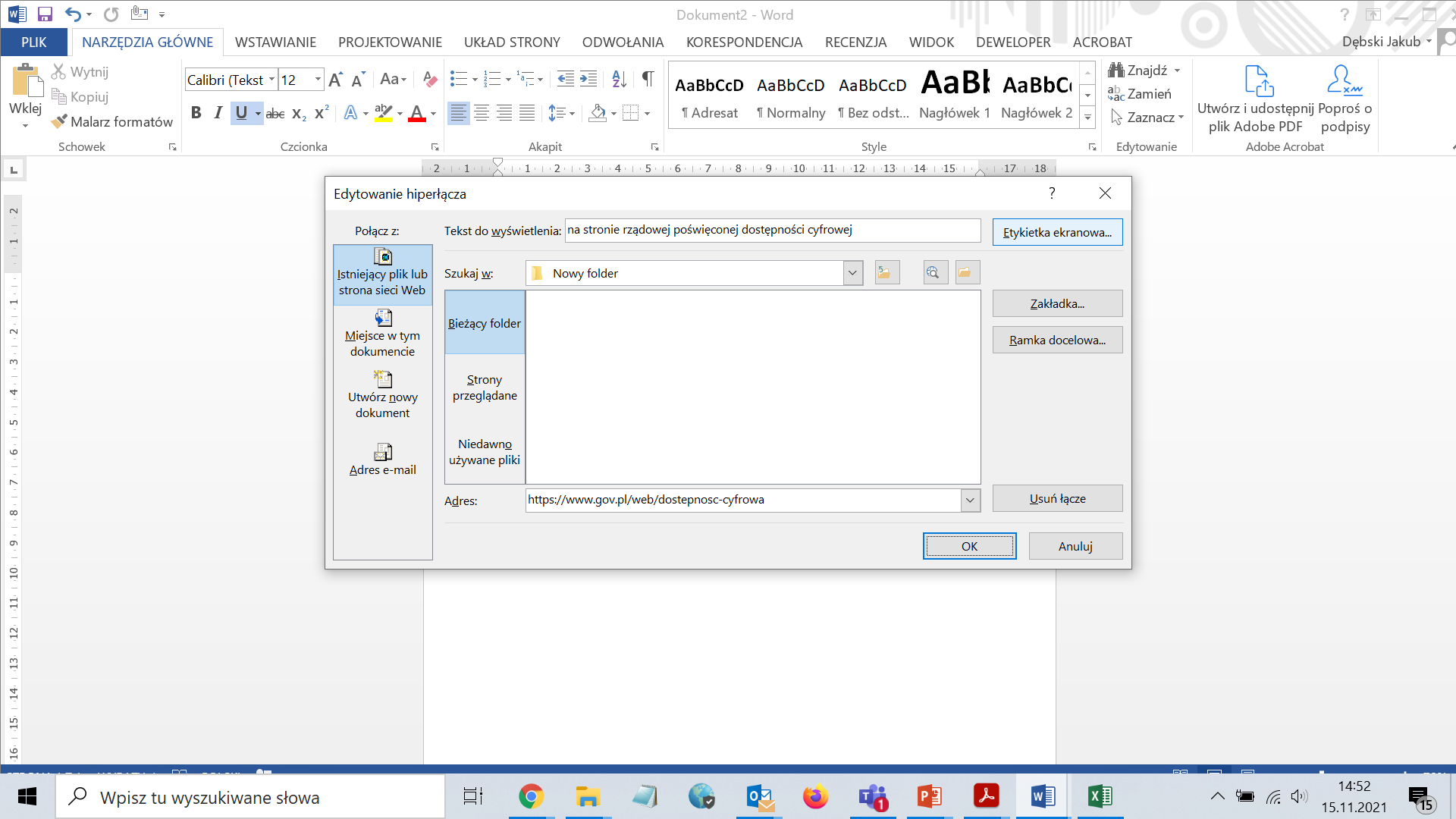 5. Zapewnij odpowiedni kontrast treści do tła (PowerPoint)
Kontrast minimalny to 4,5:1 (maksymalny możliwy to 21:1).
Nie wszystkie gotowe szablony slajdów spełniają ten wymóg
Unikaj prezentowania treści na tle zdjęć – jeśli je stosujesz szczególnie zwróć uwagę na kontrast lub dodaj tło pod tekstem.
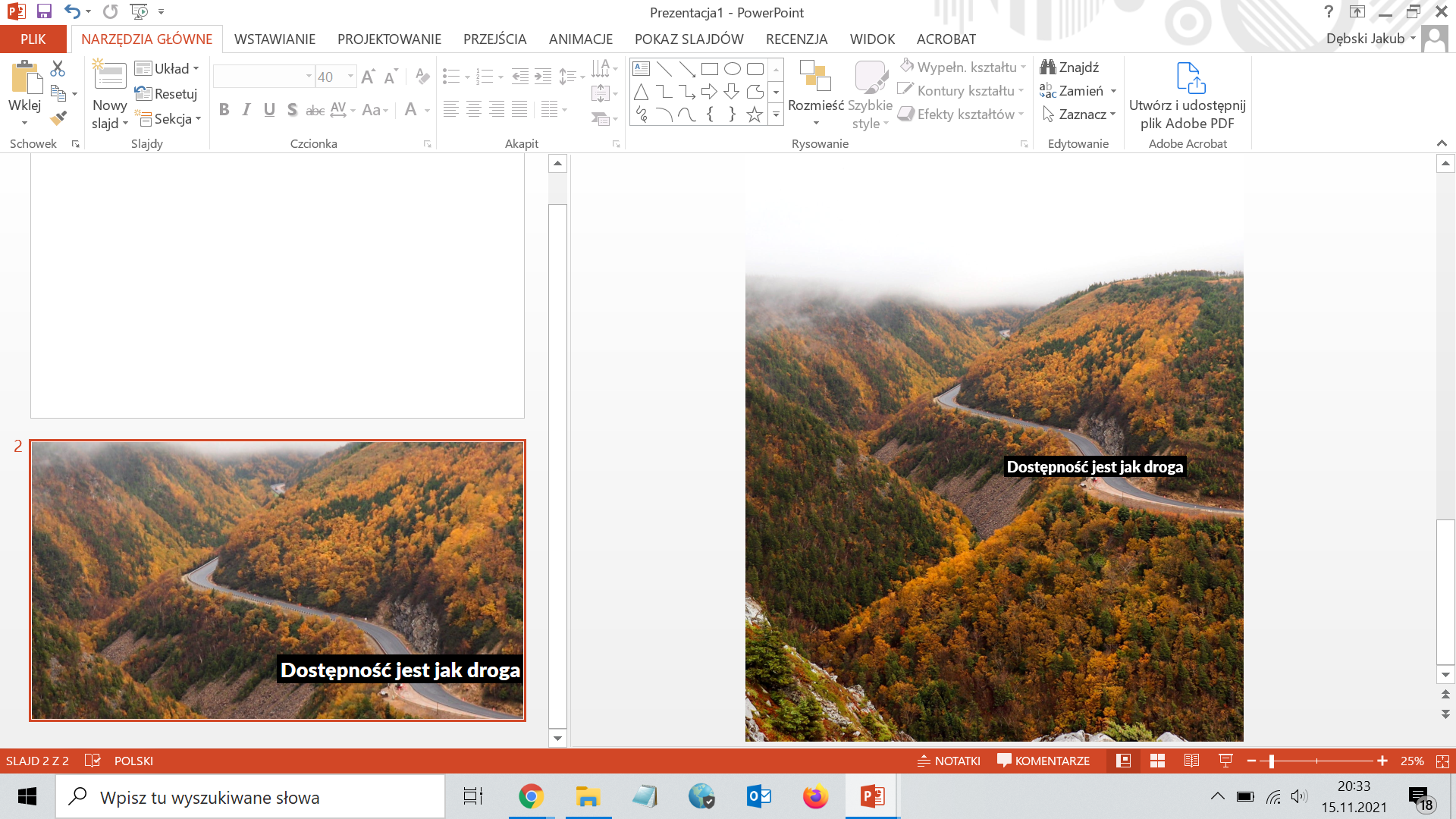 6. Dodawaj multimedia tylko dostępne cyfrowo (PowerPoint)
Filmy dodane do prezentacji muszą mieć:
napisy rozszerzone - jeśli przekazują informacje dźwiękiem,
audiodeskrypcję – jeśli przekazują informacje obrazem
7. Tabelę z danymi i wykres tych danych prezentuj razem (PowerPoint)
Wykres wyświetlaj zawsze obok tabeli, na podstawie której powstał. 
Dane w tabeli będą doskonałą alternatywą dla danych pokazywanych wizualnie na wykresie.
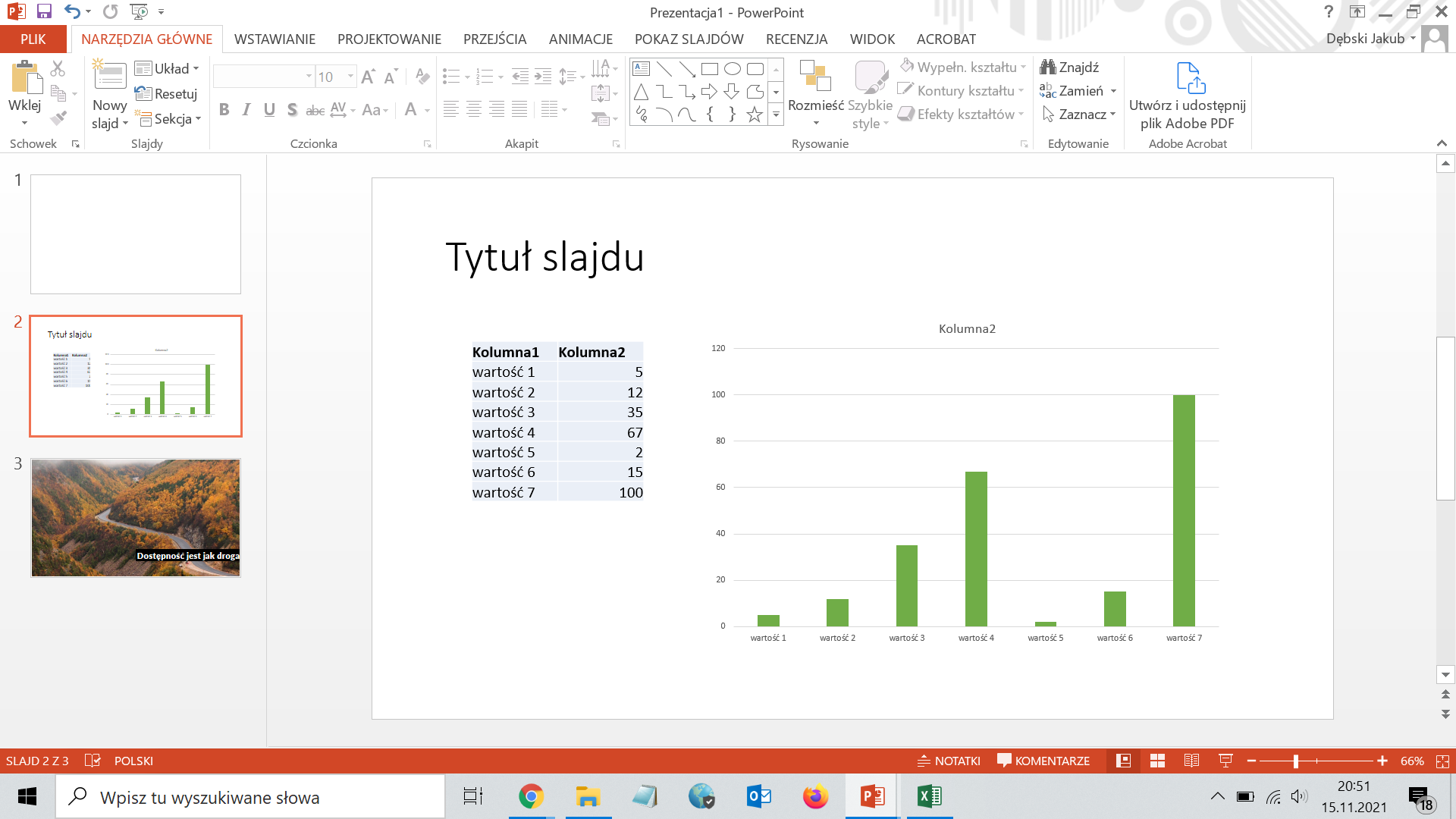 8. Określ język dokumentu (PowerPoint)
Język dokumentu najczęściej określany jest automatycznie, ale sprawdź to.
Język jest bardzo ważny dla osób korzystających z czytników ekranu np. osób niewidomych. 
Jeśli część tekstu jest w innym języku zaznacz tę część i określ oddzielnie jej język.
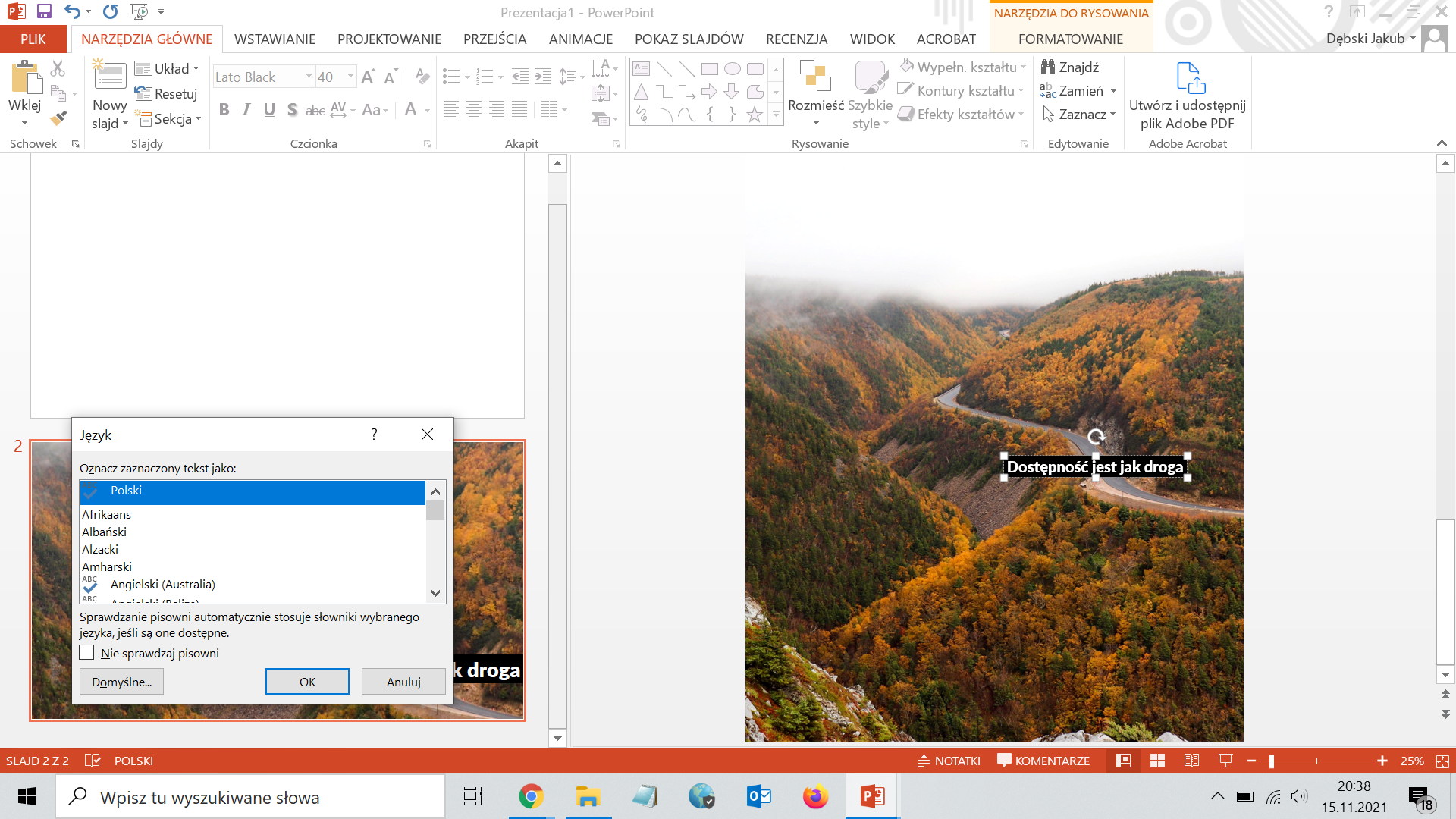 9. Określ tytuł dokumentu (PowerPoint)
Tytuł dokumentu jest pierwszą informacją odczytywaną przez czytnik ekranu po otwarciu dokumentu.
Tytuł to nie nazwa pliku. 
Dodaj go we Właściwościach pliku („Plik” w menu głównym).
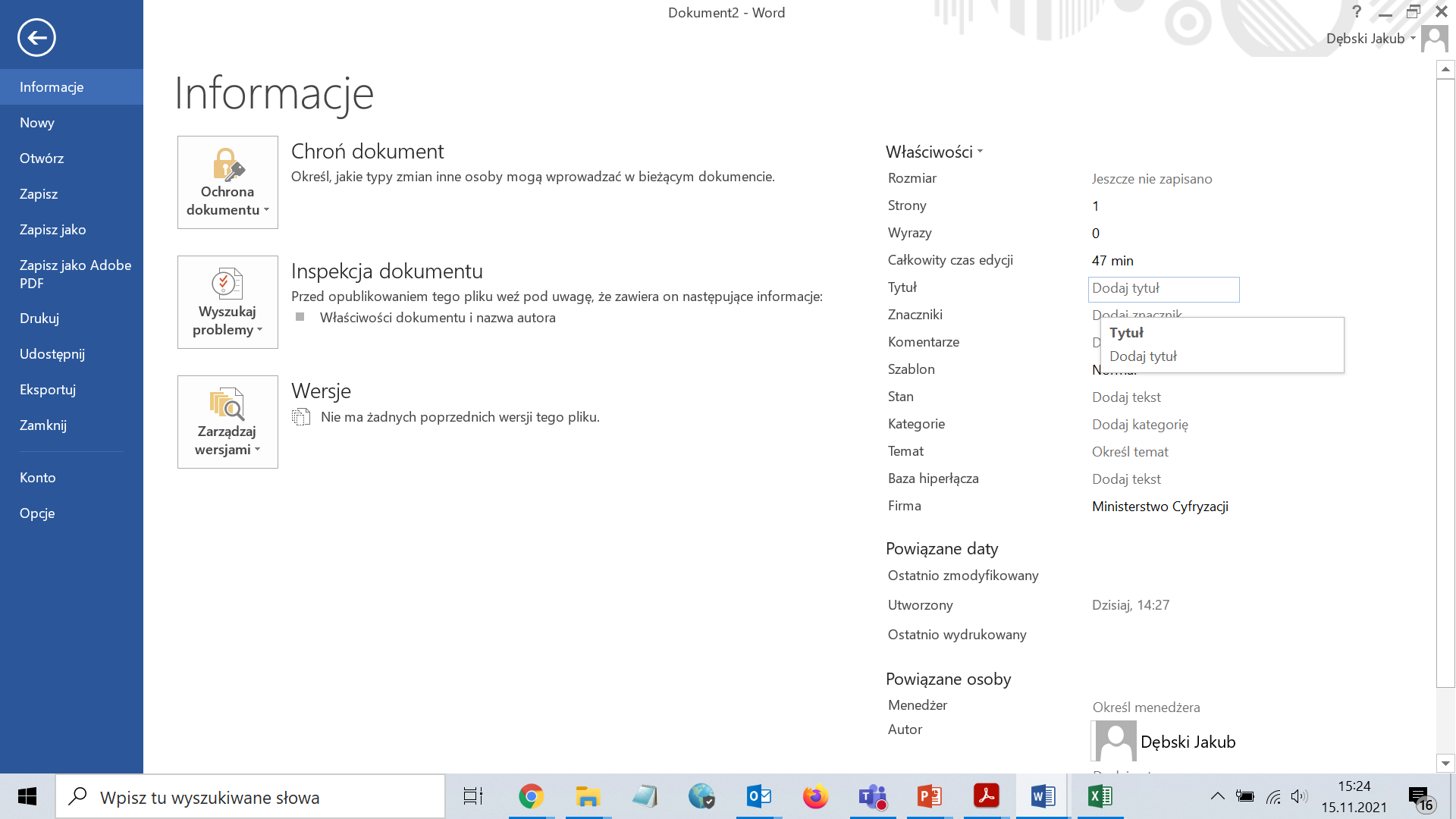 11. Dobre praktyki dla dokumentów (PowerPoint)
Stosuj możliwie proste slajdy.
Dopasowuj jasność slajdu do warunków wyświetlania, żeby unikać „olśnień” – prezentacja w jasnej sali/prezentacja w ciemnej sali kinowej. 
Unikaj animowanych, a szczególnie migających zmian slajdów.
Sprawdzaj plik analizatorem dostępności (Plik – Wyszukaj problemy – - Sprawdź ułatwienia dostępu).
Pytania?
Dziękuję za uwagę.
Zapraszam na naszą stronę https://www.gov.pl/web/dostepnosc-cyfrowa i do kontaktu dostepnosc.cyfrowa@mc.gov.pl